Beware of False Prophets
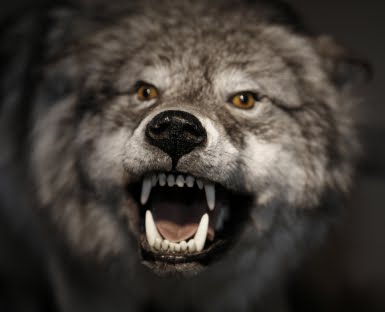 Matthew 7:15-23

Part 2
Wolves in Sheep’s Clothing
False teachers are dangerous
 Jesus says to beware  Matt 7:15
 “Overthrow the faith of some”  2 Tim 2:14-18

 False teachers are deceitful
 Appear innocent and harmless
 Deceive others and themselves  2 Tim 3:13
How to Identify the Wolf
False Methods
Malicious or insincere?
 We cannot judge the heart of a man 1 Cor 2:11; 1 Kings 8:39
Sincerity is not what determines if one is pleasing to God  Matthew 7:21-23
Saul was sincere but wrong  Acts 26:9-11;  23:1
How to Identify the Wolf
False Methods
Covetous and greedy for money
 Motivation for some false teachers
 Not inseparably tied to false teaching, though
 1 Timothy 6:3-5
 Attempting to force them together doesn’t work
How to Identify the Wolf
Scriptural Method
“You will know them by their fruits”
 Jesus shows how to ID  Matthew 7:16-20
 We must examine the fruit that people produce 
 Ephesians tested men and found them to be liars  Revelation 2:2
 Deceiver/antichrist determined by doctrine         2 John 7-11;  1 John 4:1-4
Our Response to the Wolf
Confront and teach
 Simon the sorcerer (Acts 8)
 Attitude should be quickly apparent  Matt 7:6

 Publicly note and avoid
 Romans 16:17-20
 “wise in what is good and simple concerning evil”
Our Response to the Wolf
Address false doctrine within congregation
 False doctrine about Old Law was being taught by some from Judea  Acts 15:1-6
 Letter to affected congregations   15:22-29 
 Positive effect on these congregations  15:30-35

 Elders have special responsibility
 Titus 1:10-16
 Some “mouths must be stopped”
Watch for the Wolf
Paul warned the Ephesian elders  
 Acts 20:27-31;  Revelation 2:2
 Warning did come to pass and they were tested

  False teachers are always out there
 2 Peter 2:1-3;  1 John 2:18
 We need to test ALL who teach, all of the time